KAKO PAMTITI?
Tvrtka KAZOM
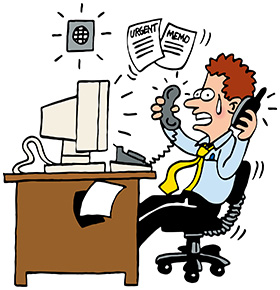 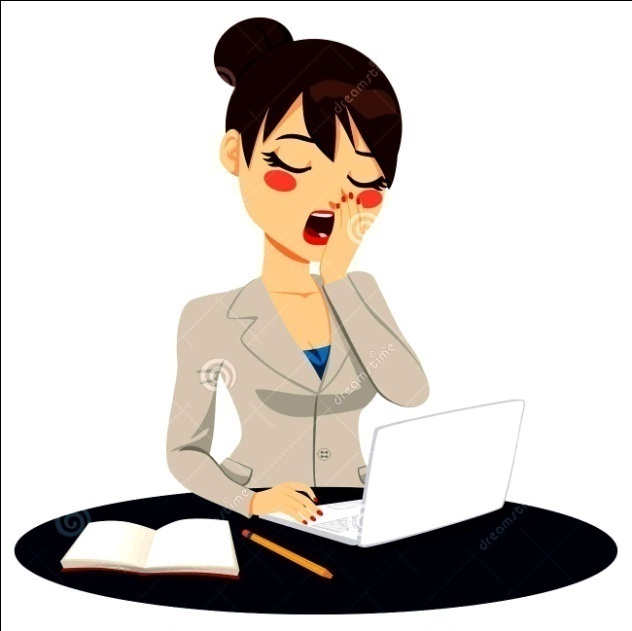 ANALITIČKI ODJEL
g. Ljević
KREATIVNI ODJEL
gđa. Desnić
UTVRĐUJETE: pogrešna raspodijela posla
Pogrešno raspoređujemo posao u mozgu,  
tko ne koristi obje hemisfere ima demotivirane suradnike u mozgu
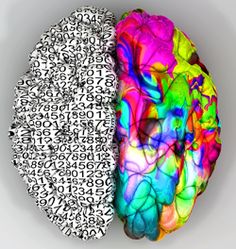 RIJEČI
SLIKE
g. Lj čuje riječ, gđa. D projecira sliku
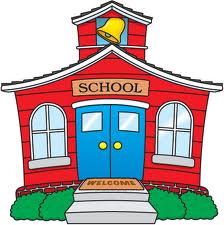 SCHOOL
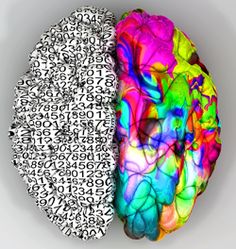 Što mislite, što pomaže pri pamćenju?
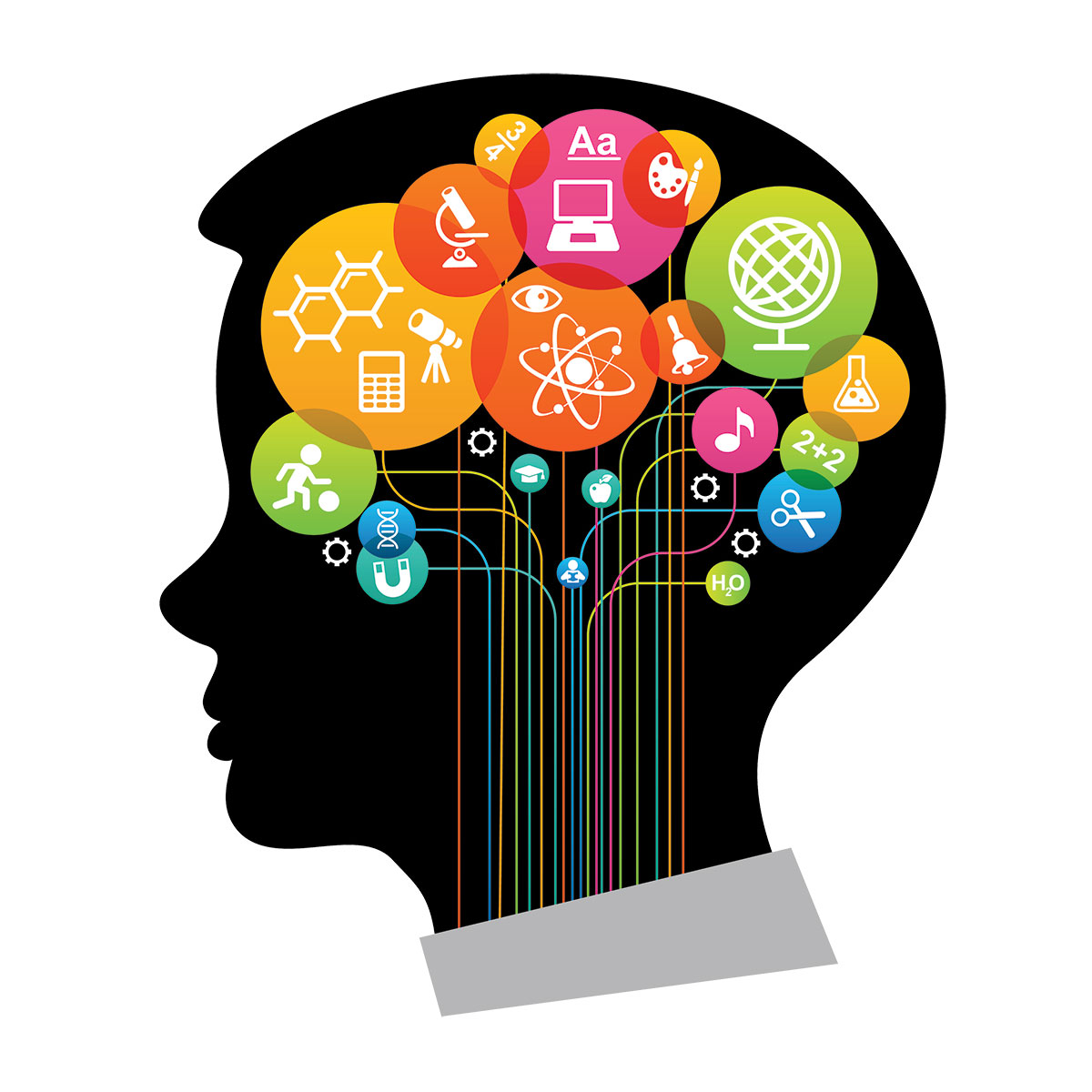 Što pomaže pri pamćenju?
RED, BROJEVI
BOJE
CRTANJE
grupiranje, povezivanje
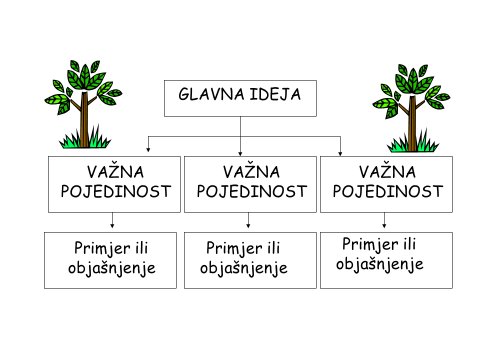 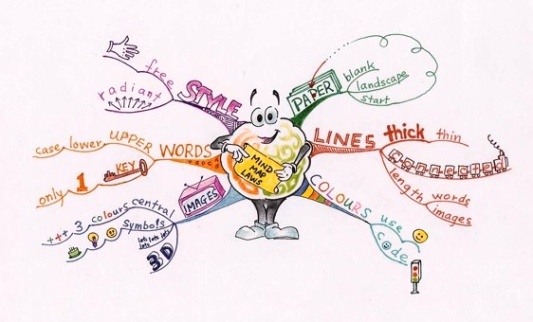 Merkur
Venera
Zemlja
Mars
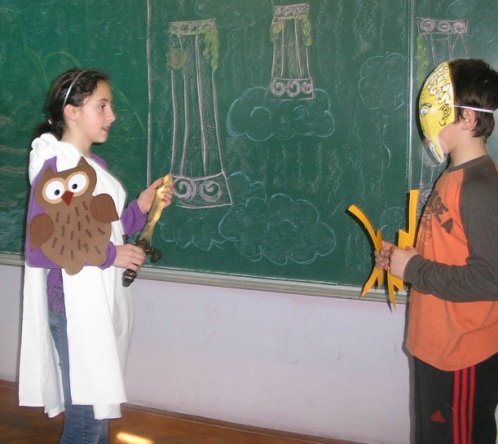 Što pomaže pri pamćenju?
MAŠTA
zanimljivo, smješno, bizarno
ASOCIJACIJE
već poznato
OSJEĆAJI
osobno iskustvo
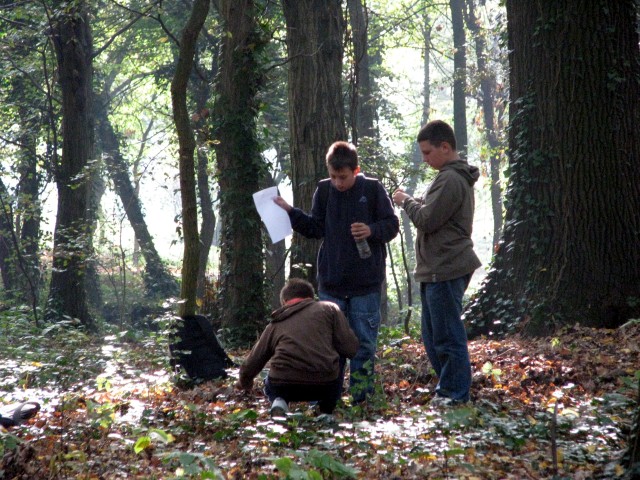 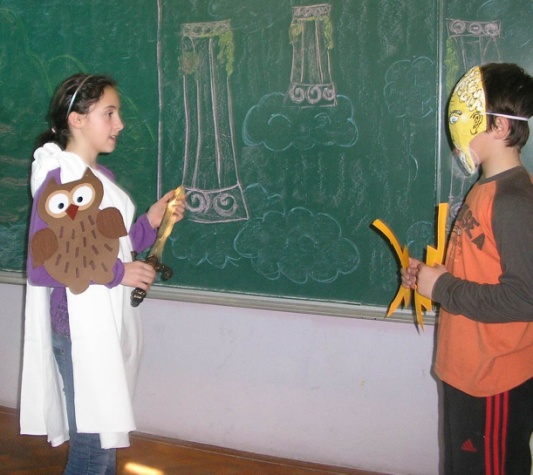 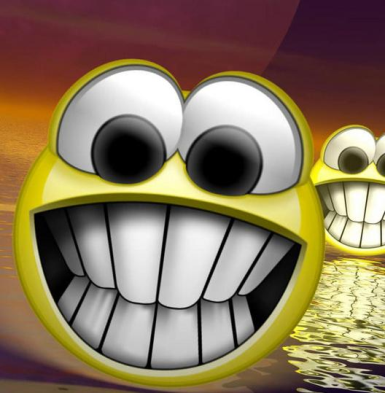 2. Kako pamtiti novu riječ?
NAĐI SLIČNOST
pamćenje prema zvučnoj sličnosti
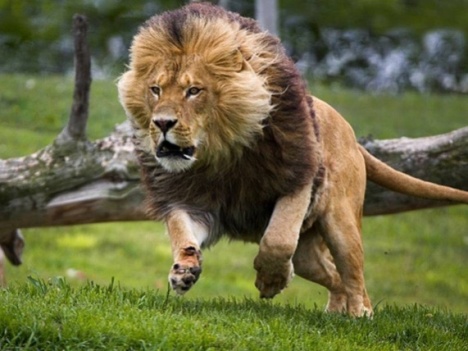 NAPOLEON 
= napao kao Lion (eng=lav)
VJEŽBA
ČESTITAM 
pokušajte upamtiti ovaj  pojam:
DELFI
na raspolaganju imate 30 sekundi
upravo ste naučili ime Grčkog svetišta
3. Kako pamtite niz novih pojmova?
SKRAĆIVANJE
ZANIMLJIVE RIJEČI ILI PRIČE
dodavanje različitih zanimljivih riječi ili rečenica kako bismo zapamtili određene nepovezane informacije
skraćivanje informacija s ciljem da se dobije jedna lako pamtljiva cjelina
M
V
Z
M
Merkur
Venera
Zemlja
Mars
Jupiter
Saturn
Uran
Neptun 
Pluton
Moja
Vrlo
Znatiželjna
Majka
Je
Svima
Uvijek
Nabrajala 
Planete
VJEŽBA
pokušajte upamtiti Grčke bogove:

HERAHADZEUSAPOLONATENA
na raspolaganju imate 3 minute
ČESTITAM 
4. Kako pamtite godine?
PAMĆENJE BROJEVA
2005
0 kotač		5 ruka
1 svijeća	6 surla
2 labud	7 štap
3 srce		8 snjegović
4 jedrilica	9 povećalo
Labud + kotač + kotač + ruka
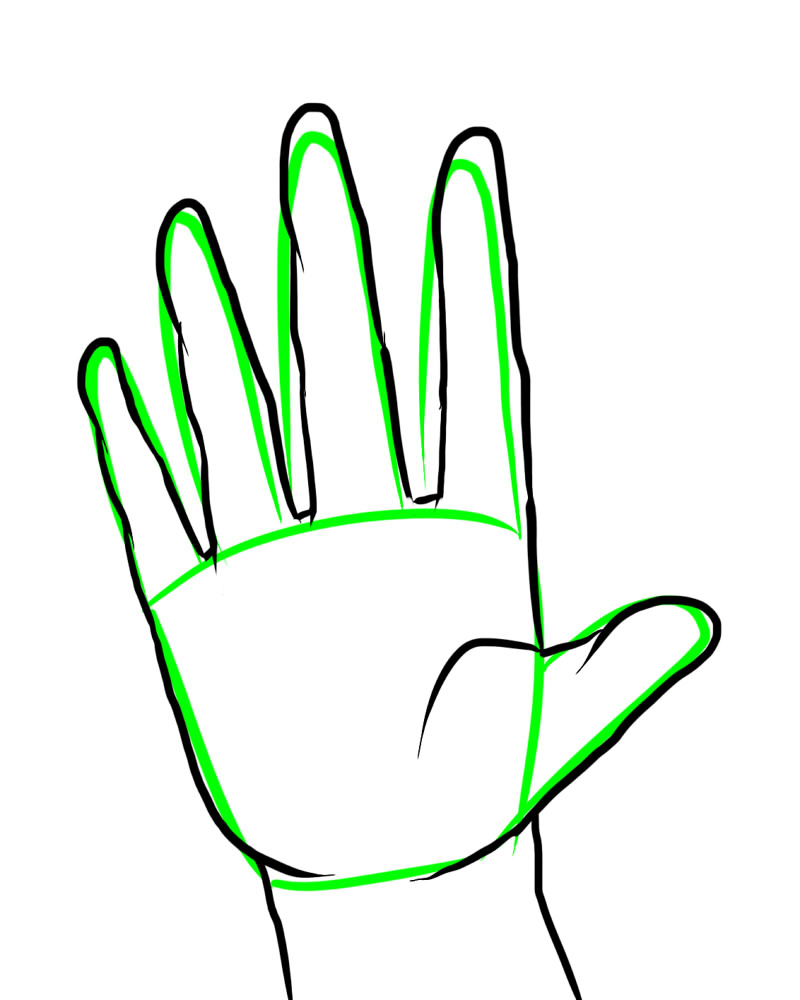 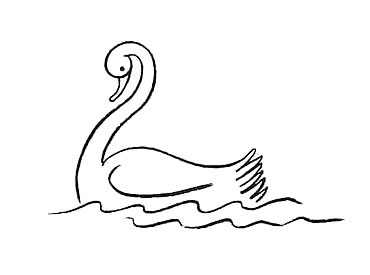 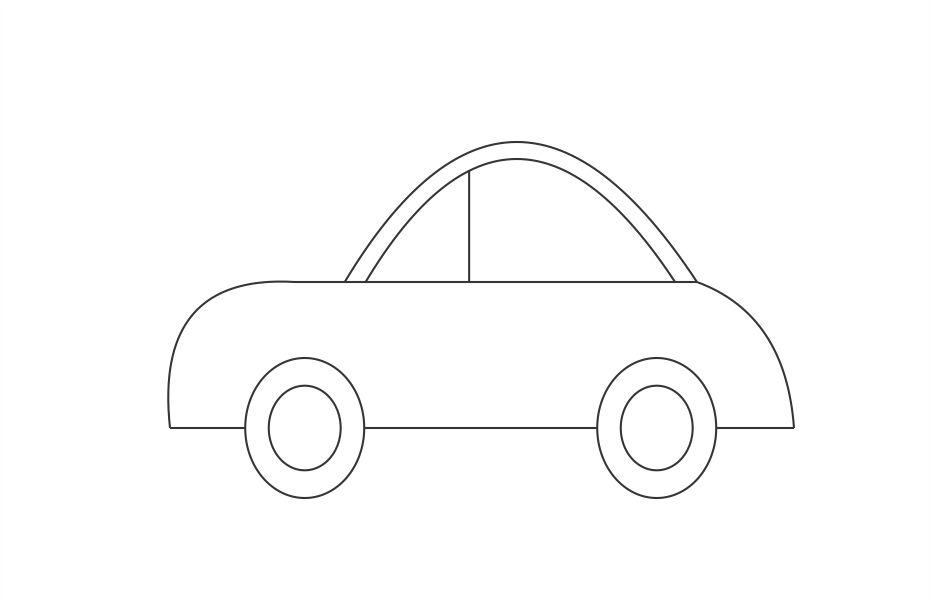 Mini eksperiment – pokušaj upamtiti 
Dvonožac sjedi na tronožcu i jede jednonošca. 
Zatim naiđe četveronožac i ugrabi dvonošcu jednonošca. 
Tada dvonožac zgrabi tronošca i potjera četveronošca.
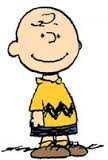 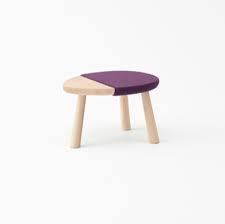 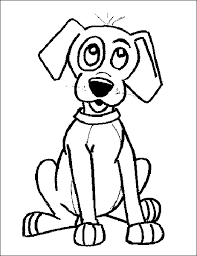 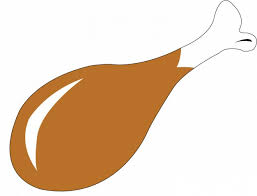 HVALA NA POZORNOSTI
pohranite ovo u dugoročno pamćenje 